BAL HASADI
BAL HASADI
Bal Hasad Dönemi
Bölgeler göre değişmekle birlikte genelde Eylül ayı içerisinde yapılır.
Gerektiği durumlarda yılda birkaç defa ve farklı zamanlarda da hasat yapılabilir.
Bal Hasat Zamanı
Peteğin 2/3’ü sırlandığı zaman petekler hasada gelmiş demektir.
Erken hasat edilen ballarda su oranı yüksek olacağı için balın kalitesi düşecek ve balda bozulma olacaktır.
Peteklerin kovandan alınması
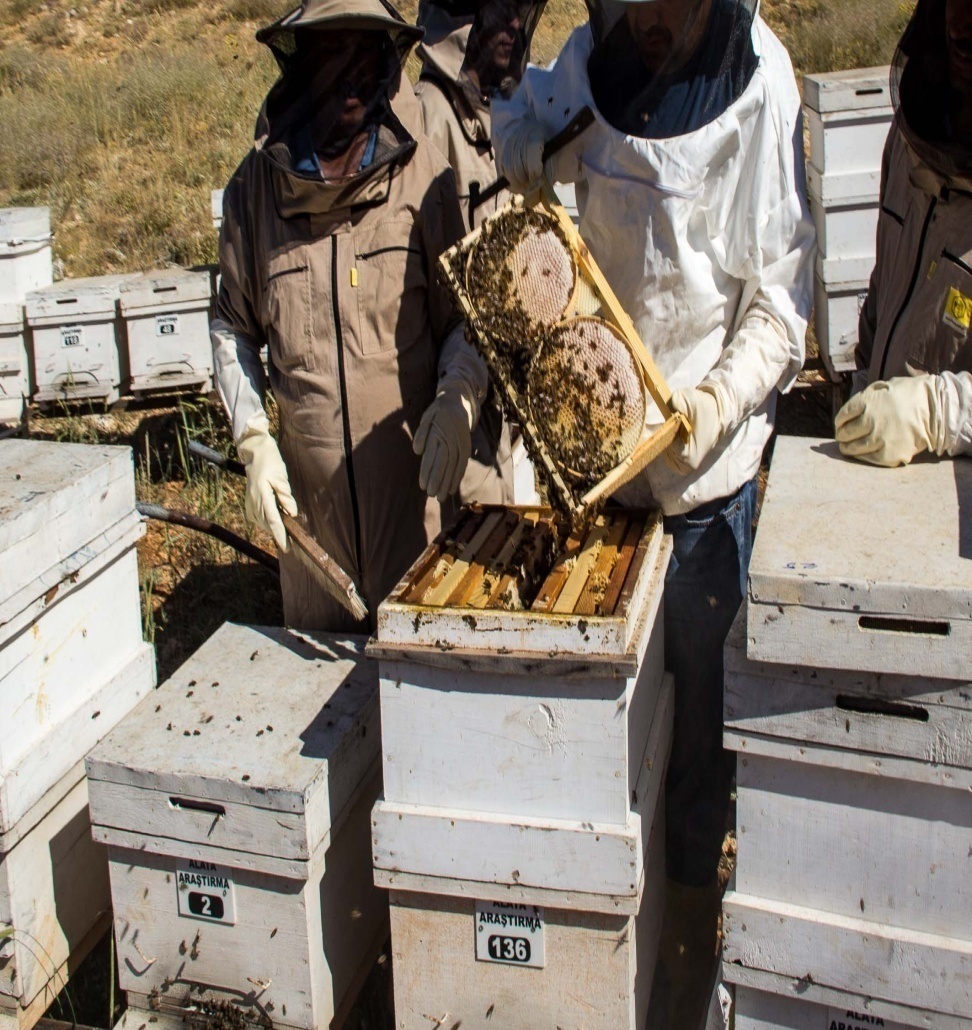 Çekilen peteklerin sağım çadırına taşınması
Peteklerde sır alma
Peteklerin sağım makinasına yerleştirilmesi
Peteklerin sağım makinasında süzülmesi ve tenekelere alınması
Bal Hasadı
Hasat edilen ballar süzme veya petekli olarak pazara sunulabilirler.
Süzülen petekler tekrar kovanlara geri verilerek arıların temizlemeleri sağlanır.
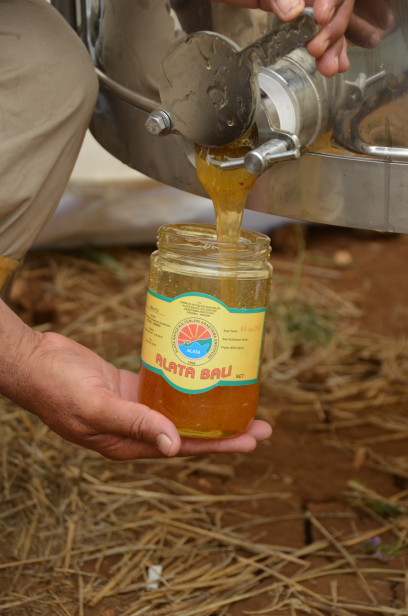 TEŞEKKÜRLER